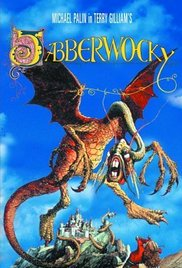 Jabberwocky pg. 459 (red book)
By Lewis Carroll


I can analyze the meaning and structure of a poem.
Let’s watch.
https://www.youtube.com/watch?v=LbGbU65_Rbg
https://www.youtube.com/watch?v=b0dhJXUX6I4
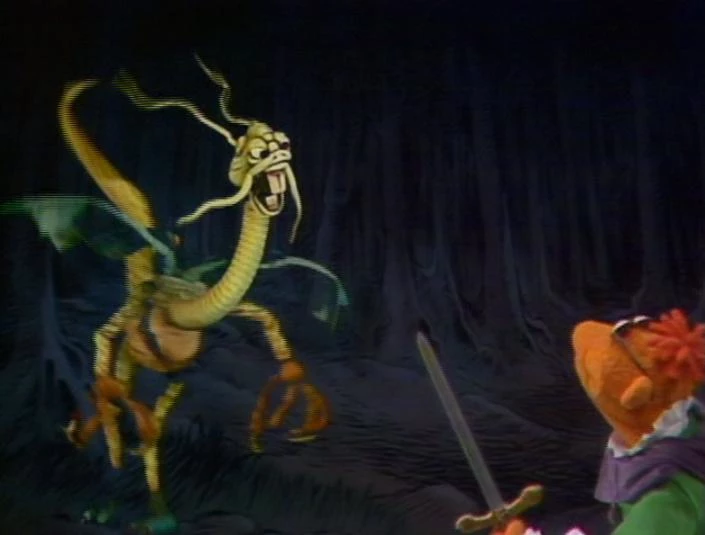 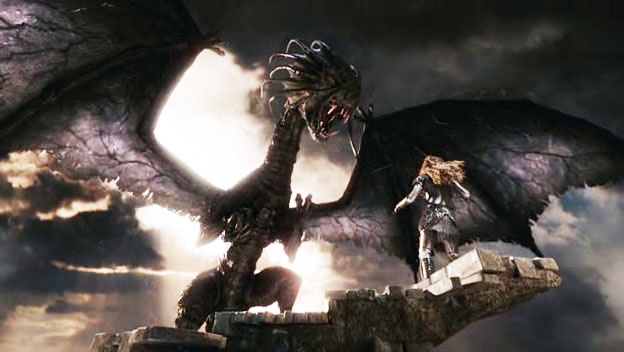 Let’s read Jabberwocky...
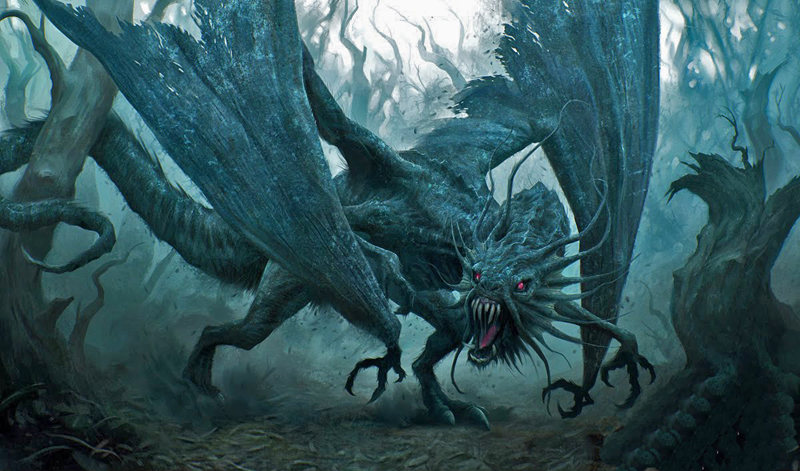 Stanza 1  (I can analyze the meaning of a poem.)
Describe the scene in the first stanza.  What is the tone of stanza 1?  Supply the evidence from the text that supports your answer.
Stanza 2 (I can analyze the meaning of a poem.)
Reread stanza 2.  Using the real and nonsense words to explain what is happening.
Stanza 3 (I can analyze the meaning of a poem.)
In stanza 3, who is “he”? What is he doing?
Stanza 4 (I can analyze the meaning of a poem.)
Explain what happens in stanza 4.
Stanza 5 (I can analyze the meaning of a poem.)
Explain what the author means in stanza 5 by, “And through and through/The vorpal blade went snicker-snack.”
Stanza 6 (I can analyze the meaning of a poem.)
In stanza 6, who “chortled in his joy”?  Why does he chortle?
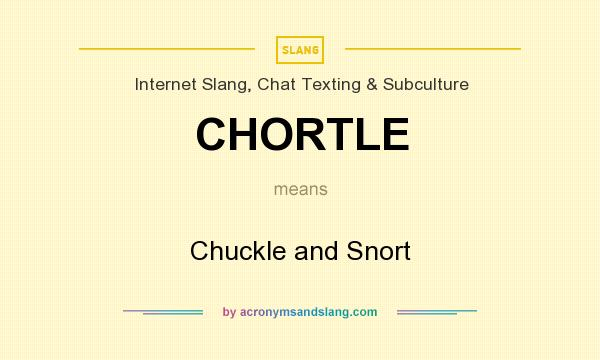 Stanza 6 (I can analyze the meaning of a poem.)
Reread stanza 6.  What mood is evident in this stanza?  Supply the evidence that supports your analysis and thinking.
What about the rhythm in the poem?
4 Quiet people to say “ta”
4 Loud people to say “TUM”
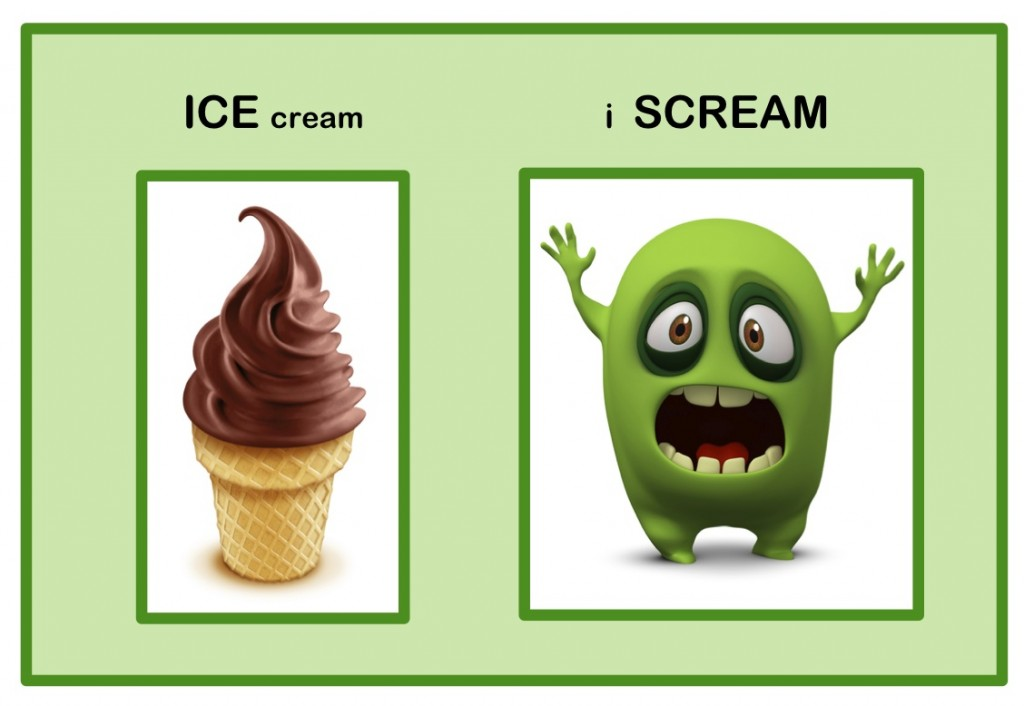 Names...
Who has a name that starts with a stressed syllable?
Who has a name that starts with an unstressed syllable?
Iambic means an unstressed syllable followed by a stressed syllable.
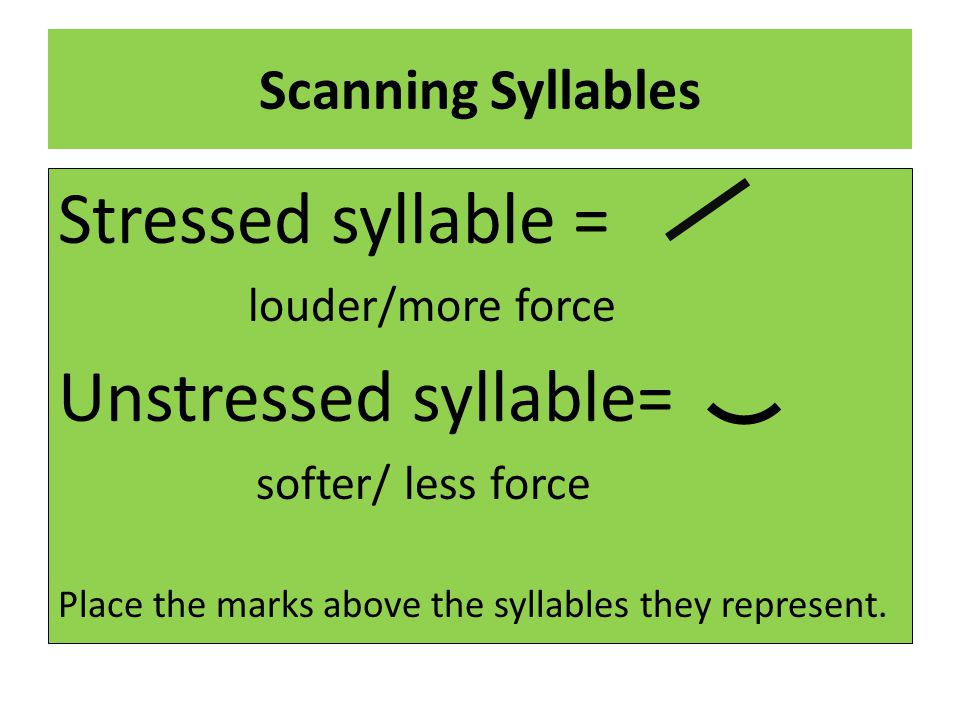 I can analyze the structure of a poem.
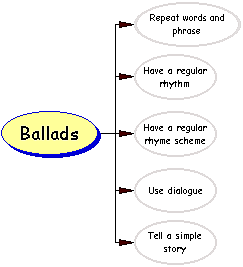